Supporting Each and Every Young Child and Family’s Full and Equitable Participation: Guiding Principles	
A presentation to the State Advisory Council
May 21, 2018
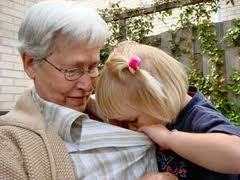 Work Group
Inclusion  Full participation
It is now widely acknowledged that culture has a profound influence on early development and learning, and that early care and education practices must reflect these influences . . . it is understood that children with disabilities and their families vary widely with respect to their racial/ethnic, economic, and linguistic backgrounds.
 
Joint position statement on inclusion, 2009
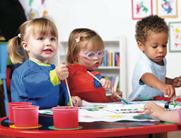 All  Each and every
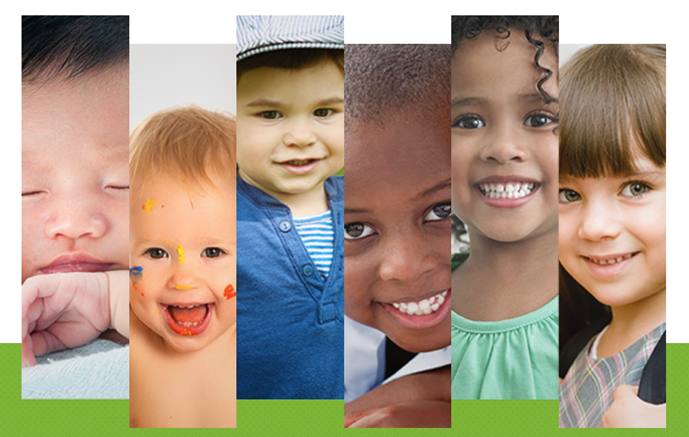 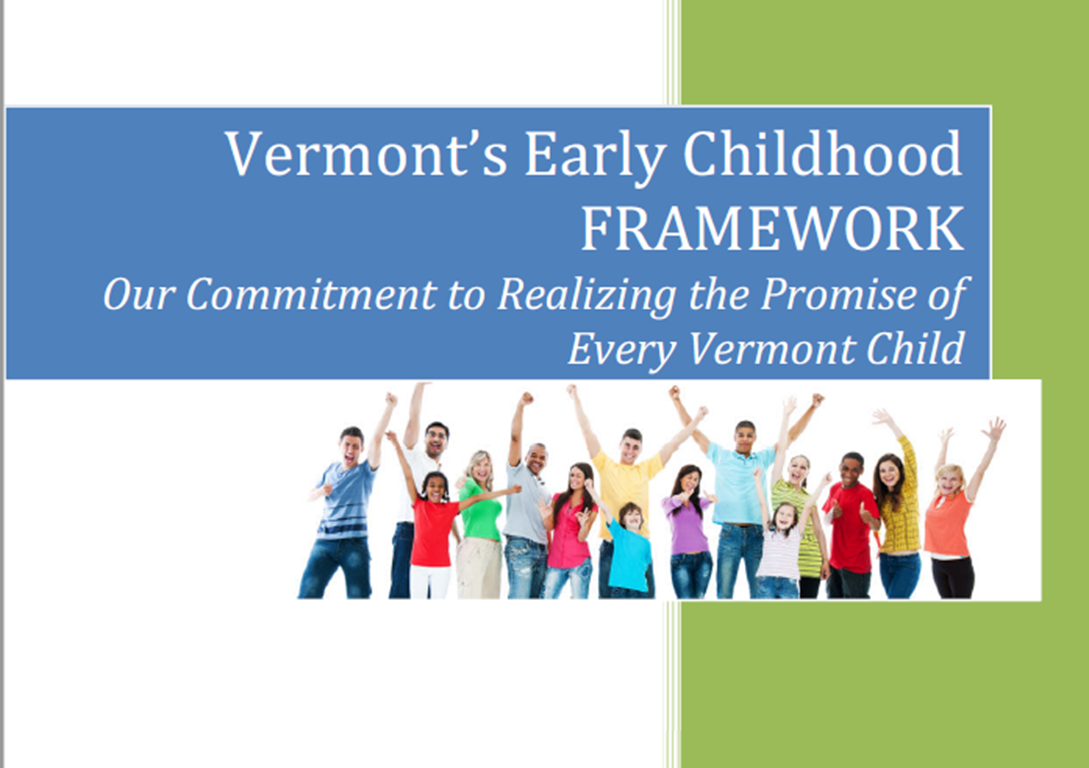 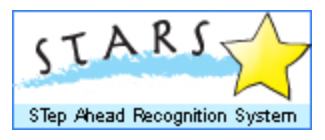 The principles were designed to align with and support Vermont’s quality frameworks
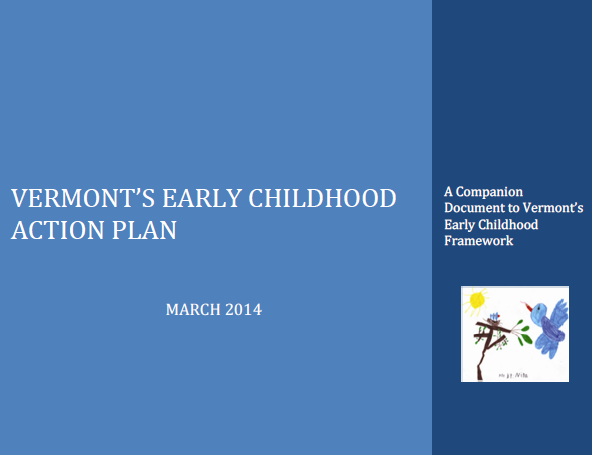 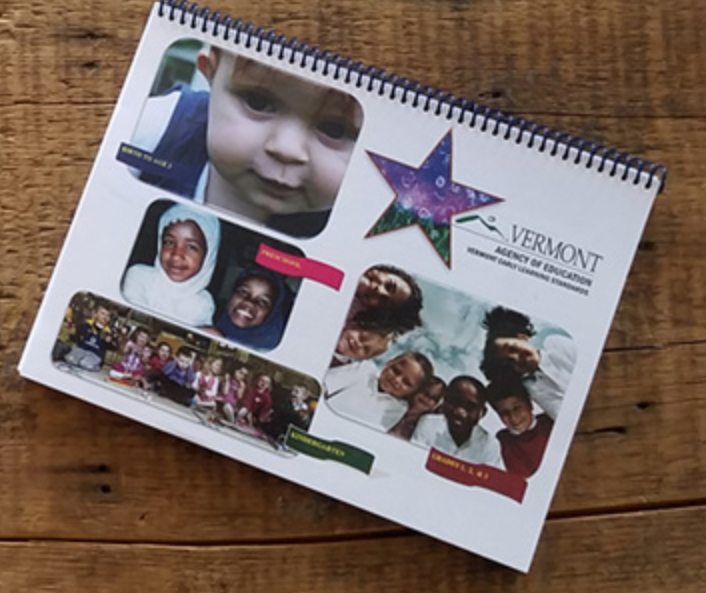 2015 – Federal policy statement on inclusion of children with disabilities in early childhood programs

2016 - Federal policy Statement on Expulsion and Suspension Policies in Early Childhood Settings 

2016 – Federal policy statement on supporting the development of children who are dual language learners in early childhood programs

2016 – Federal policy statement on family engagement

2016 – The Individuals with Disabilities Education Act, including new regulations on promoting equity and reducing disproportionality

2016 – New Head Start Performance Standards
The principles were also designed to be aligned with and responsive to federal mandates, legislation, and frameworks
[Speaker Notes: The Guiding Principles also align with and support federal laws, policies and guidelines, including those you see listed on the screen.]
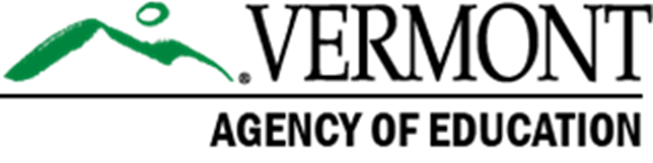 Child Care Providers
Teachers
Administrators
Families
Foundations, Funders,
Organizations,
Colleges & Universities
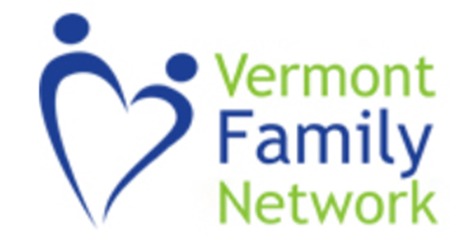 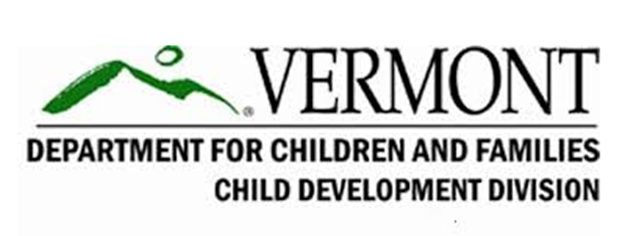 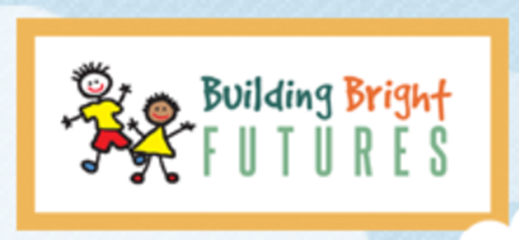 Critical Conversation among Vermont early childhood partners
May 2016
[Speaker Notes: For the past year, a very diverse group representing these and other perspectives has been meeting to discuss the need for, and develop drafts of, a set of guiding principles. Now it’s time for your input.

A website has been created to gather input from as many as possible. The goal is to guarantee that the content of Vermont’s Guiding Principles reflects the thoughts and words of families, teachers, therapists, clinicians, leaders, faculty, and other representatives of early childhood programs, agencies and organizations. On the site, a draft of the Guiding Principles will be available in March and April 2017 for input from all of us.

So if you do just one thing, please provide your feedback.]
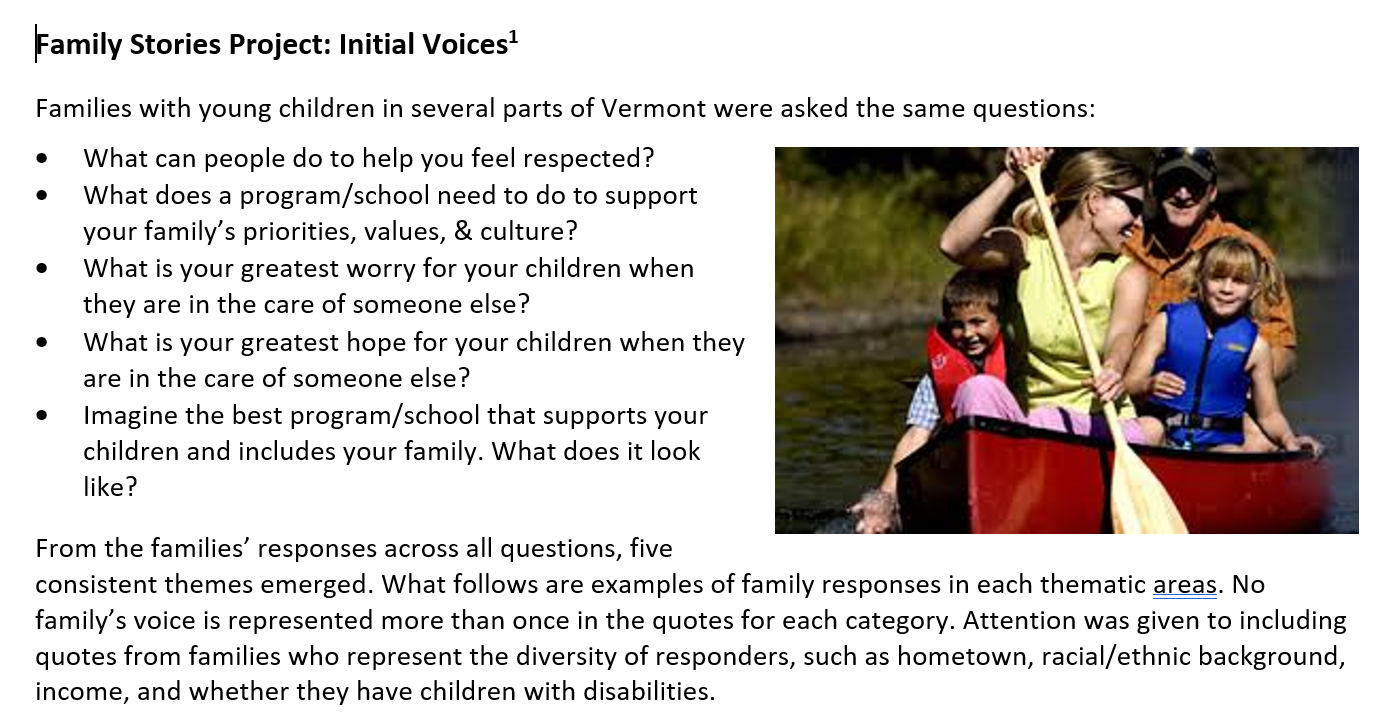 “[I hope] that he will discover new interests, make good friends and have positive social experiences that challenge him and help him grow, and that his intellect will be fostered in many ways and appropriate for his developmental stage.” 
Family member
Do you endorse the principles?
Do you endorse Vermont Guiding Principles for the Full Participation of Each and Every Young Child and Their Family?
91.74%
YES
8.26%
NO
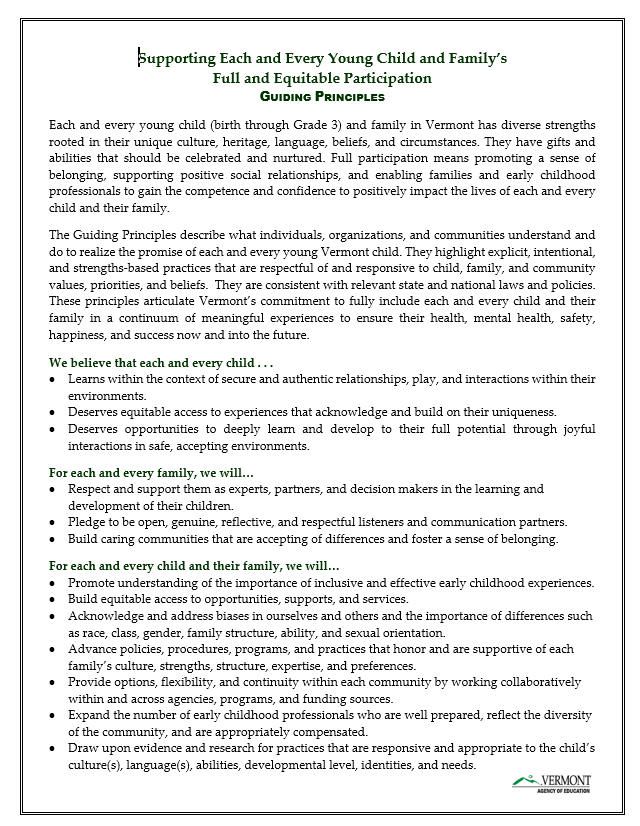 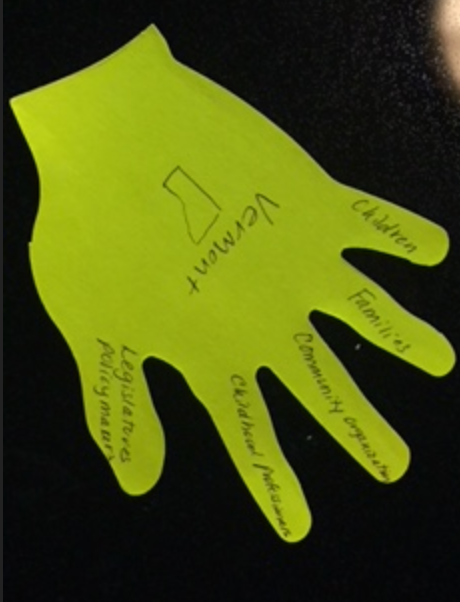 In other’s words
What is the importance of the principles? 

How do you see building them into the work you do?
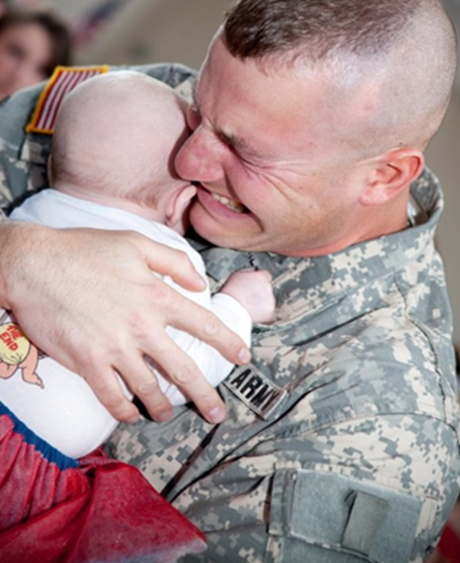 “More explicit Guiding Principles will describe how we are accountable to each child, family and community.”
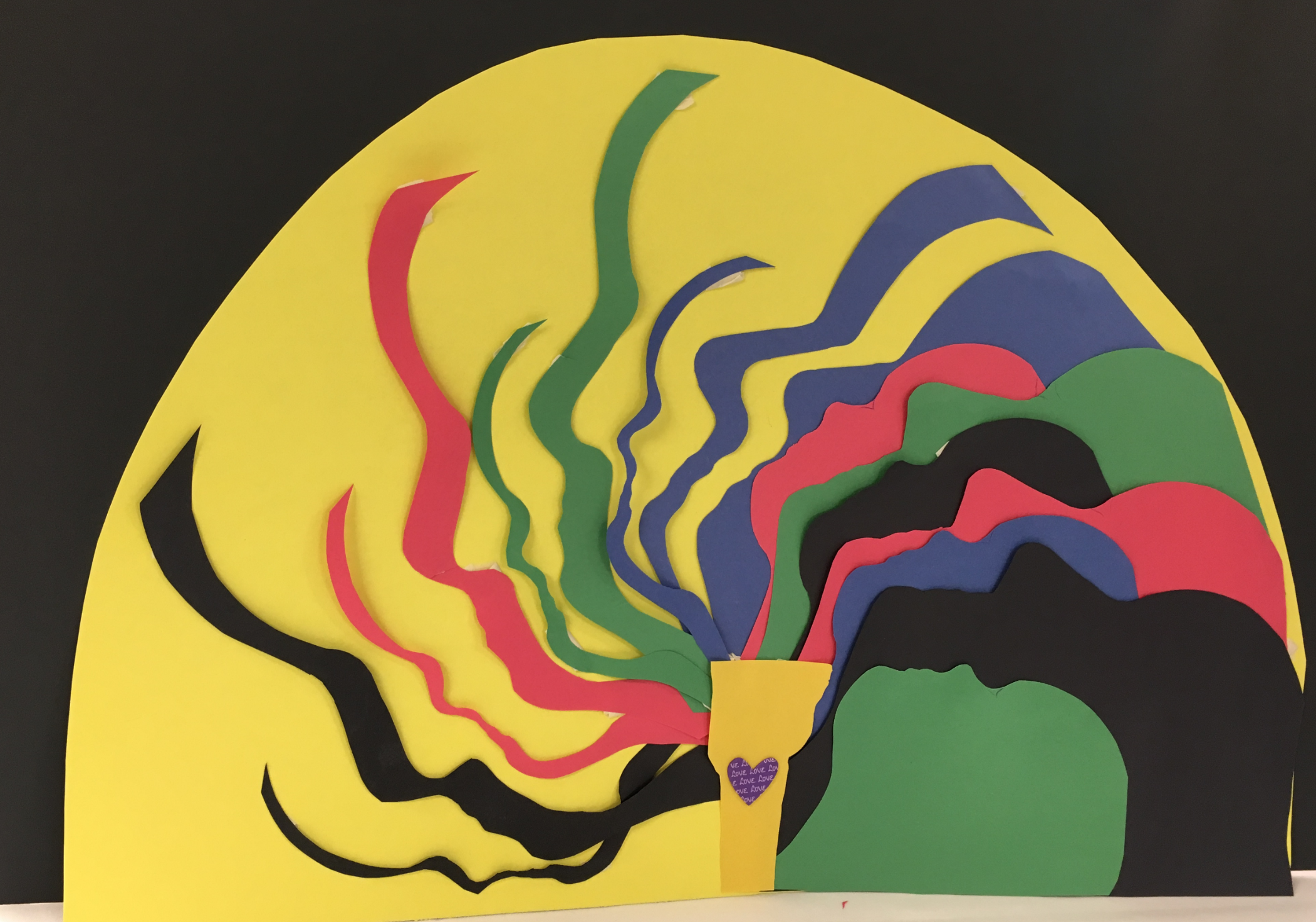 Products to support the use of the principles
Imagine that you serve on the Board of a Vermont foundation at a point in the near future
The foundation’s philanthropic mission is to build quality in early childhood programs and practices
The Board has endorsed the principles and wants future decisions to be guided by them.
If the Board fully embraces the principles. . .
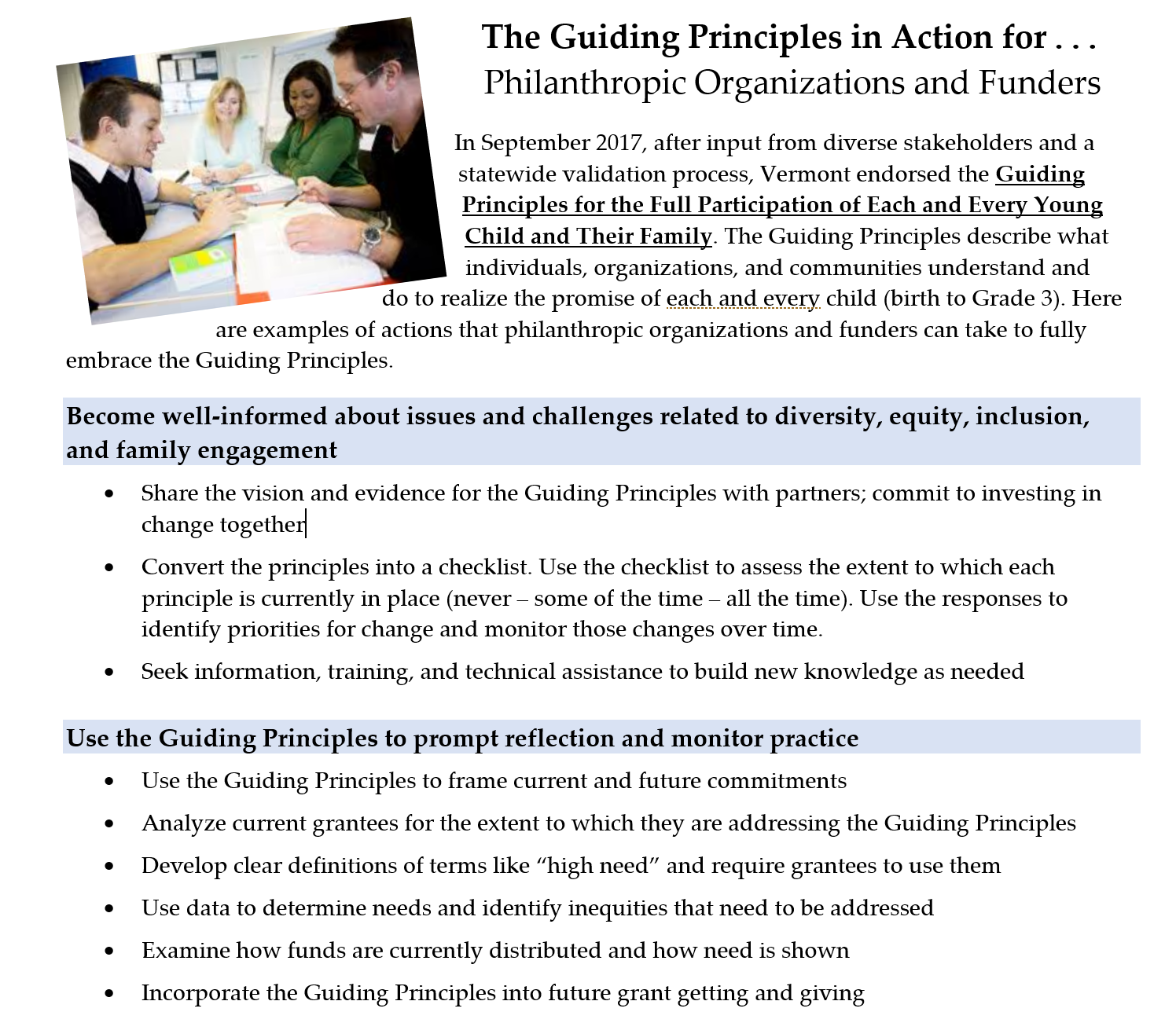 What should they do?
What expectations should they have for potential grantees?
What should you notice?
Master Classes
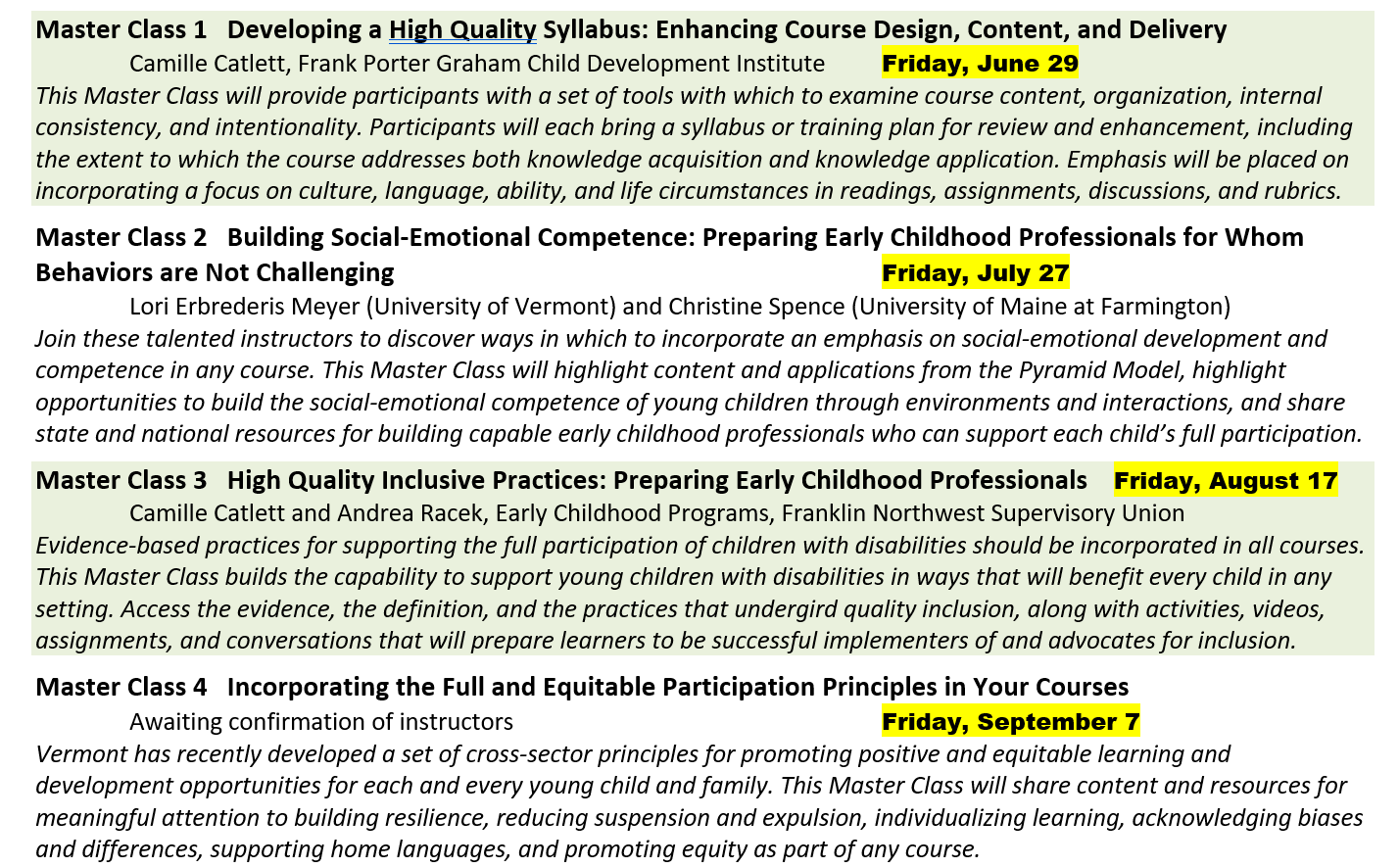 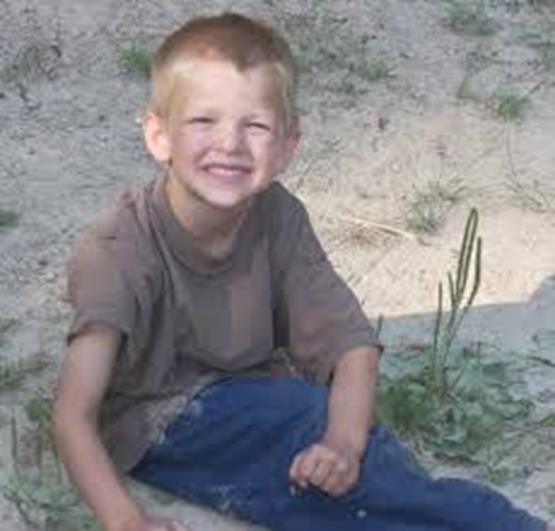 Activity
Reflection questions on the principles
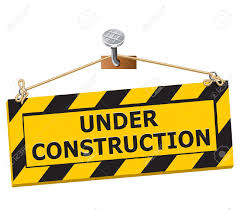 Future directions
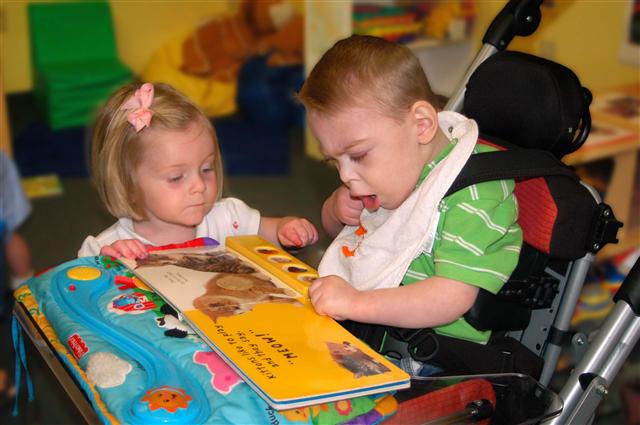 Landing pad 

Endorsement process

Recognition process for programs and entities
How might the principles be built into the work you do together?
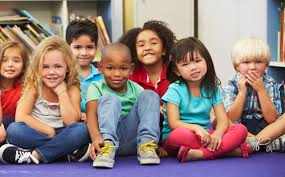 [Speaker Notes: Do you still have questions? Your handout has information about who to call if you have questions about the Guiding Principles. The information is also included on the next slide.]
Have the principles on the table at every meeting and refer to them as decisions are discussed and made
Use the principles to develop the roadmap for the Early Childhood Action Plan (ECAP)
Charge the Building Vermont’s Future Think Tank to use the principles to inform their work
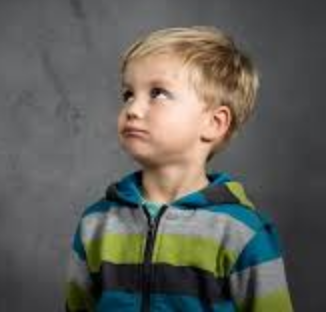 Incorporate the principles into RFPs, asking applicants to speak to how they will address the principles in their scope of work
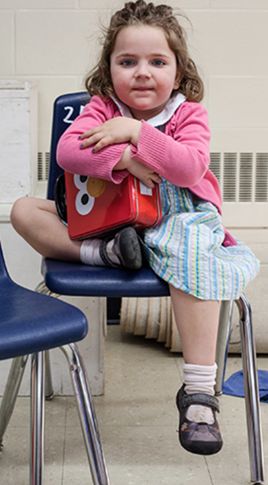 Endorse the principles as explicit concepts that will guide your work
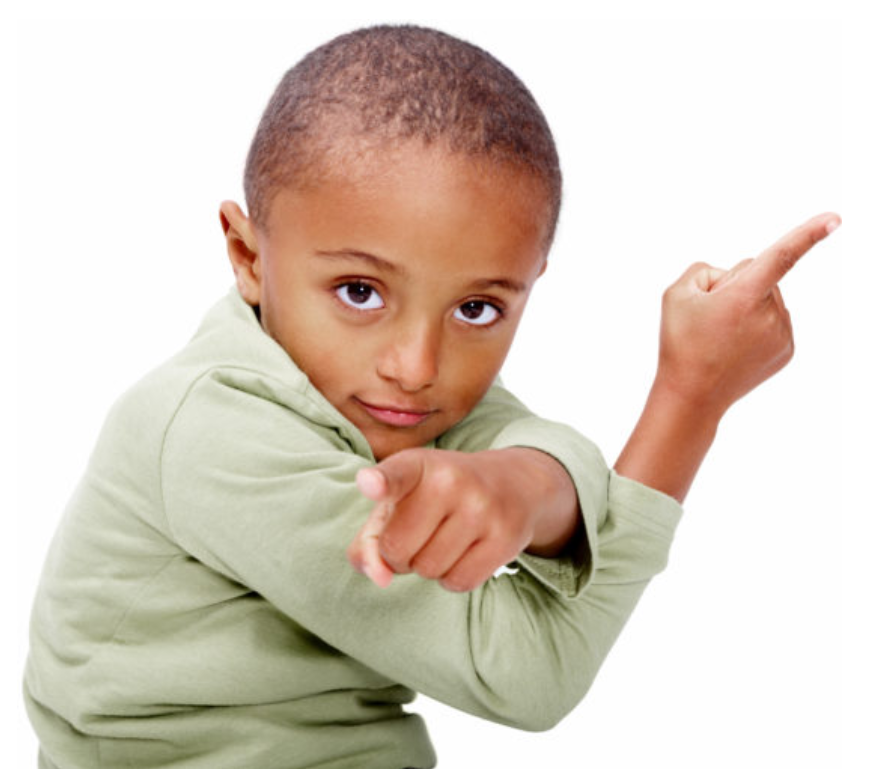 How do you see incorporating the principles in the work of the SAC?

How will you use the principles in own professional efforts?
Questions?
Camille Catlett 
	camille.catlett@unc.edu 

Kate Rogers
	Kate.Rogers@vermont.gov
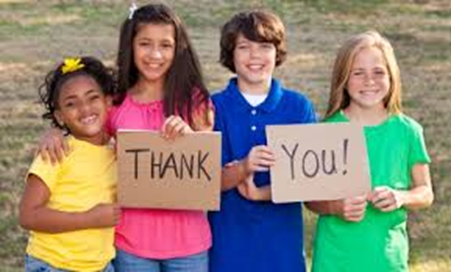 [Speaker Notes: Thank you for your commitment to quality for each and every young child and their family. We look forward to getting your input on the draft of the guiding principles and to sharing what we learn.]